Circular Motion
Circular Motion
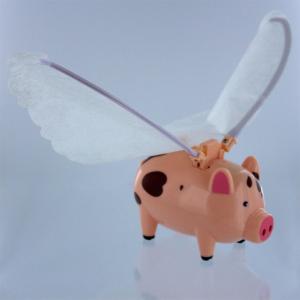 Flying Pig:  https://www.wardsci.com/store/product/20912786/flying-pig
Circular Motion
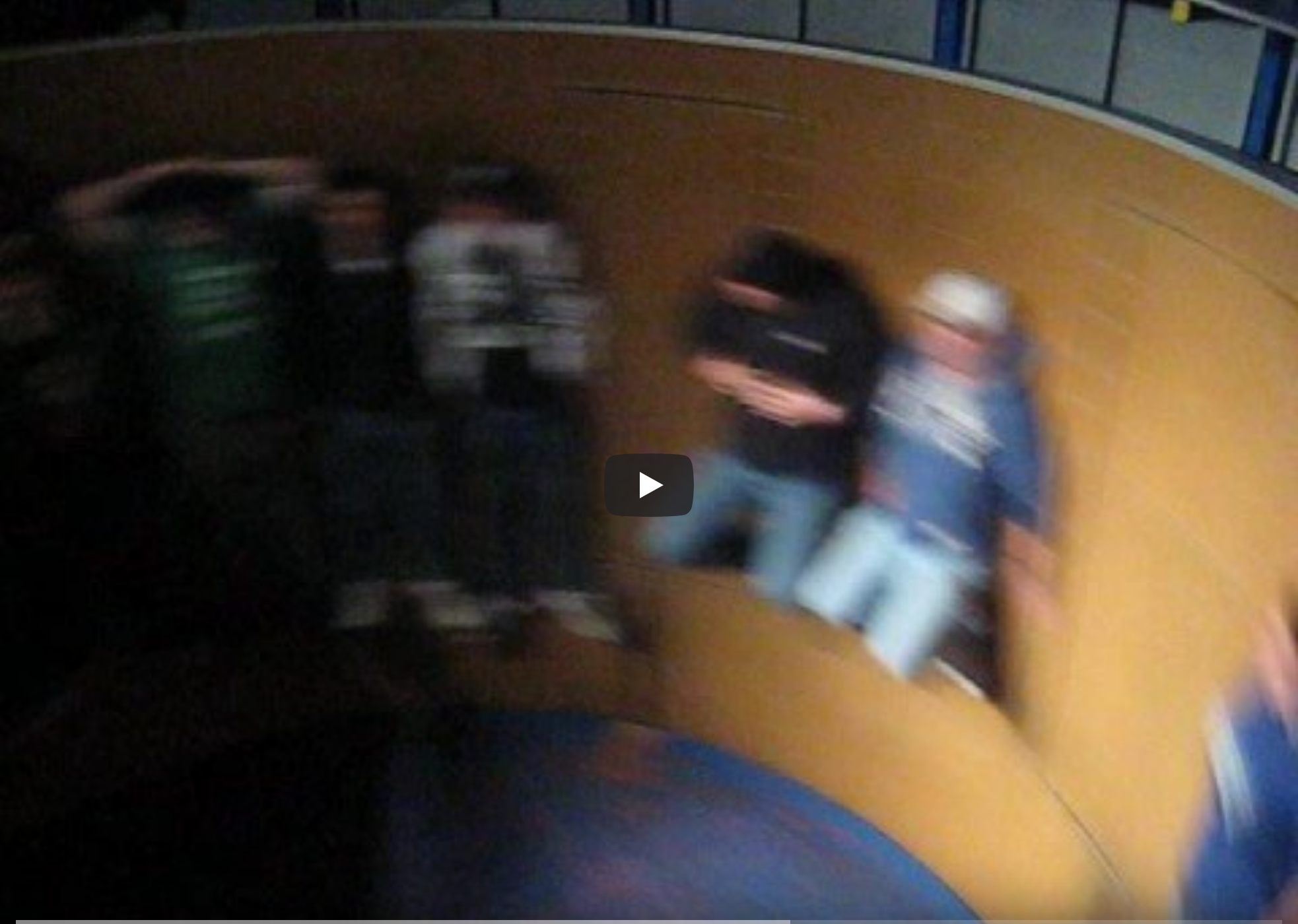 Example 2:
https://www.youtube.com/watch?v=uz_DkRs92pM
Circular Motion
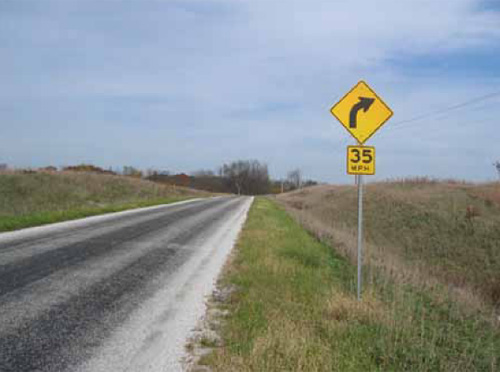 https://safety.fhwa.dot.gov/speedmgt/ref_mats/fhwasa10001/
Circular Motion
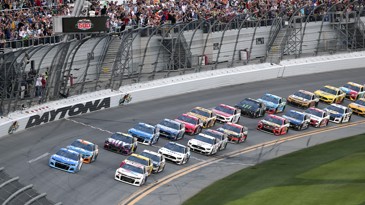 https://www.ajc.com/sports/racing/rains-delay-end-daytona-500-until-monday/Ctvg7ozshchtRxGVsfjpYK/
Circular Motion
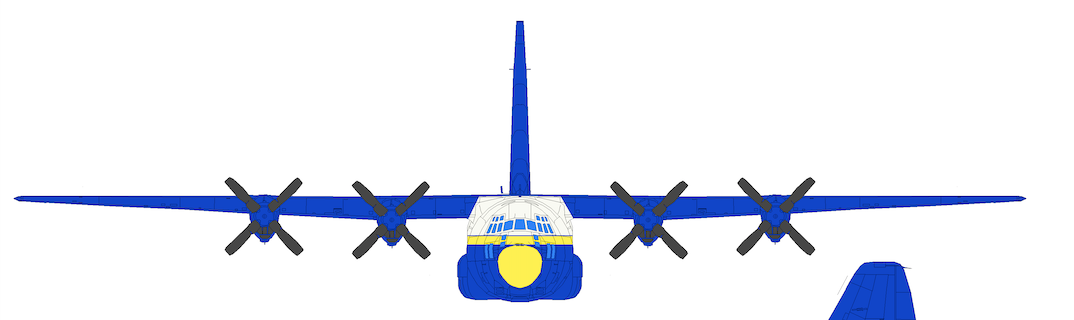 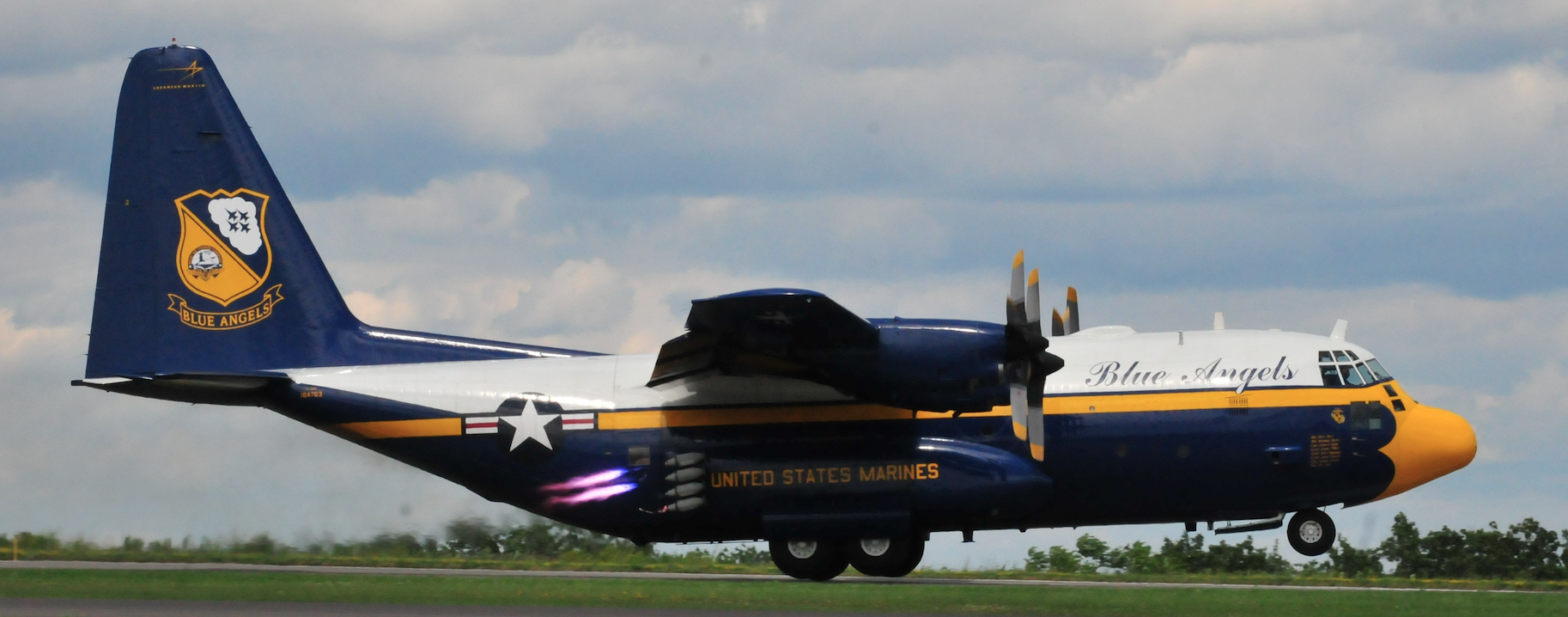 Photo:  Fat Albert., S. LaBrake
Circular Motion
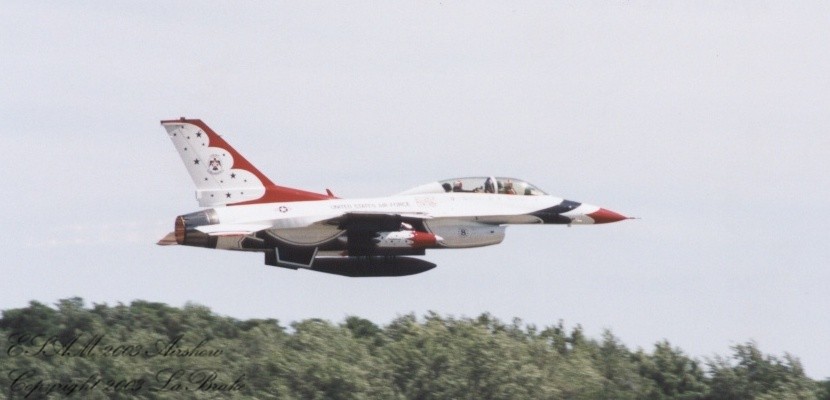 Photo:  Thunderbird 7, S. LaBrake